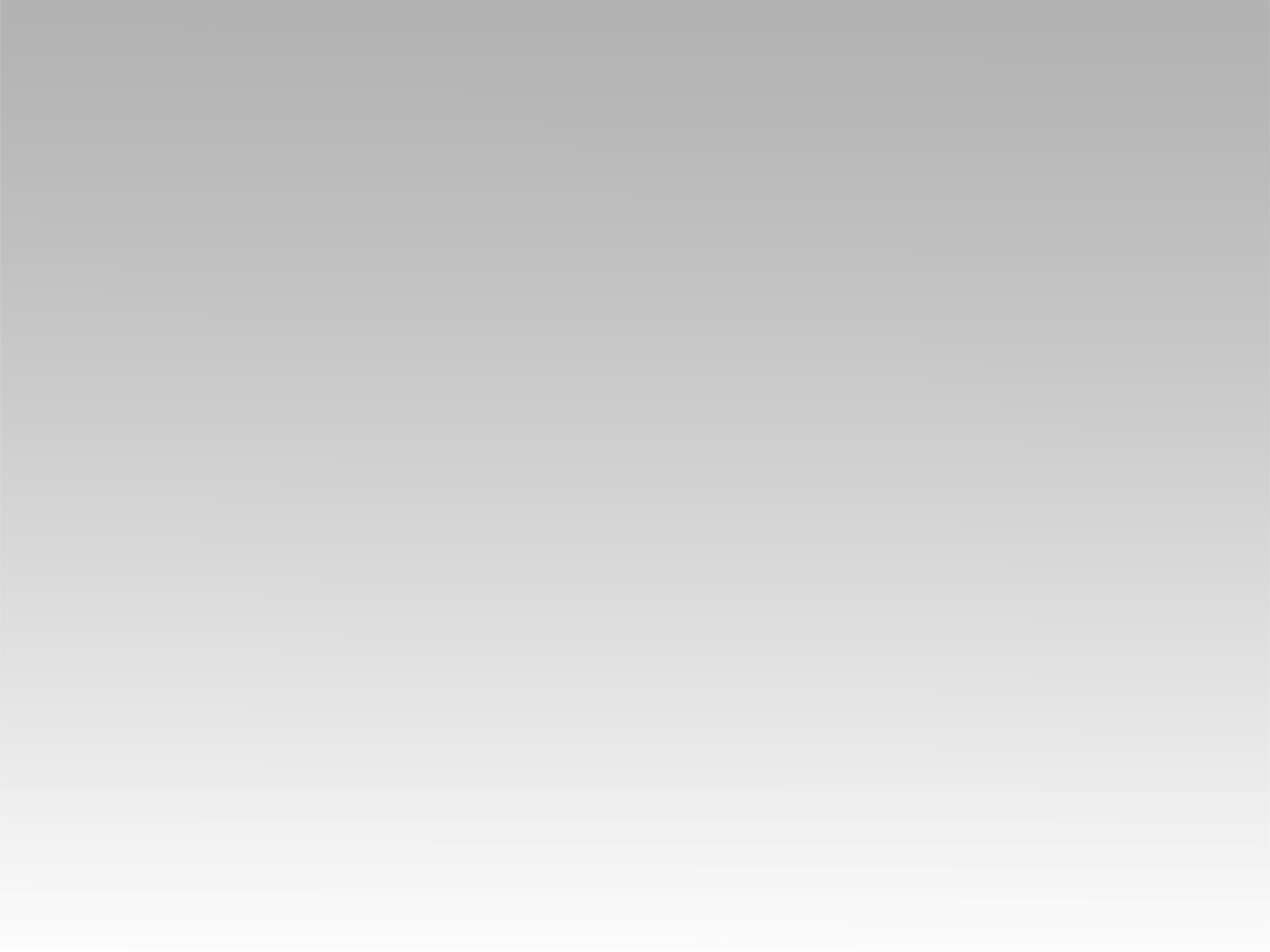 تـرنيــمة
بارفع ذبيحتي بفرح
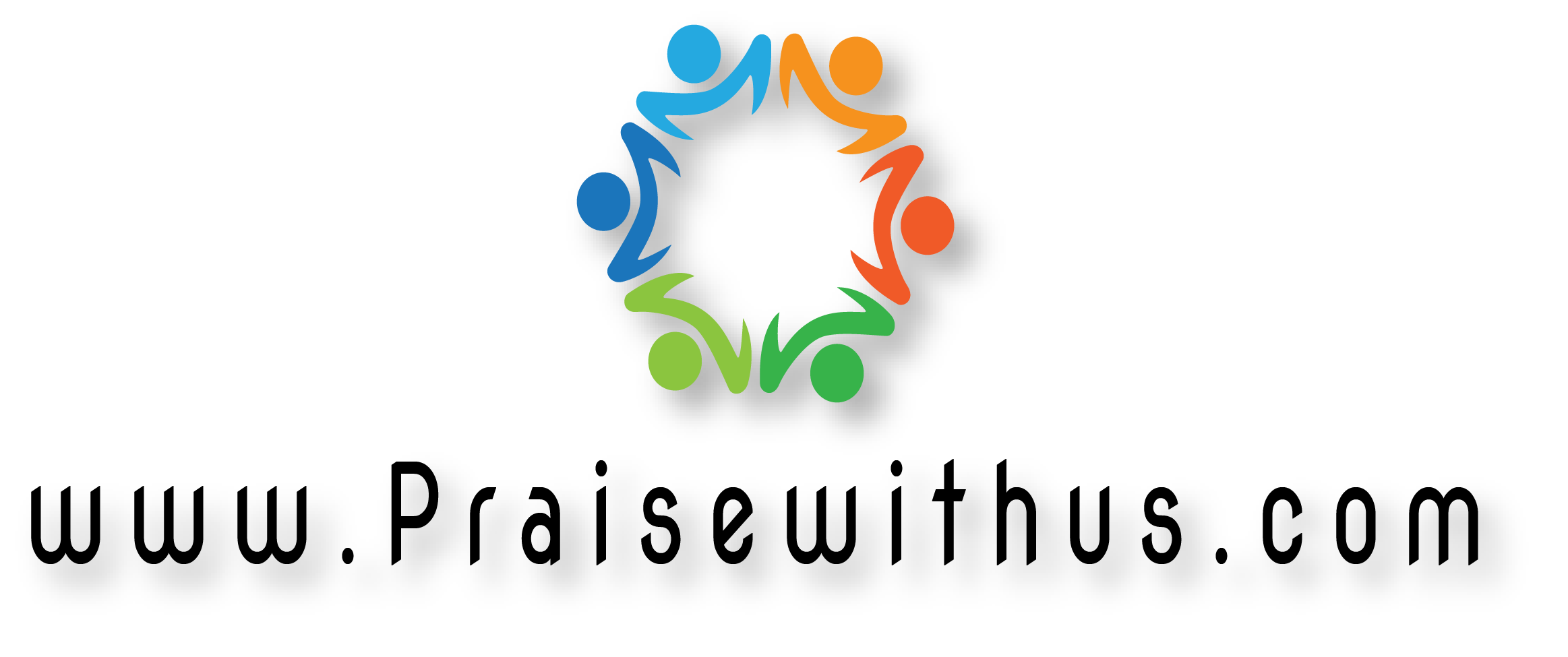 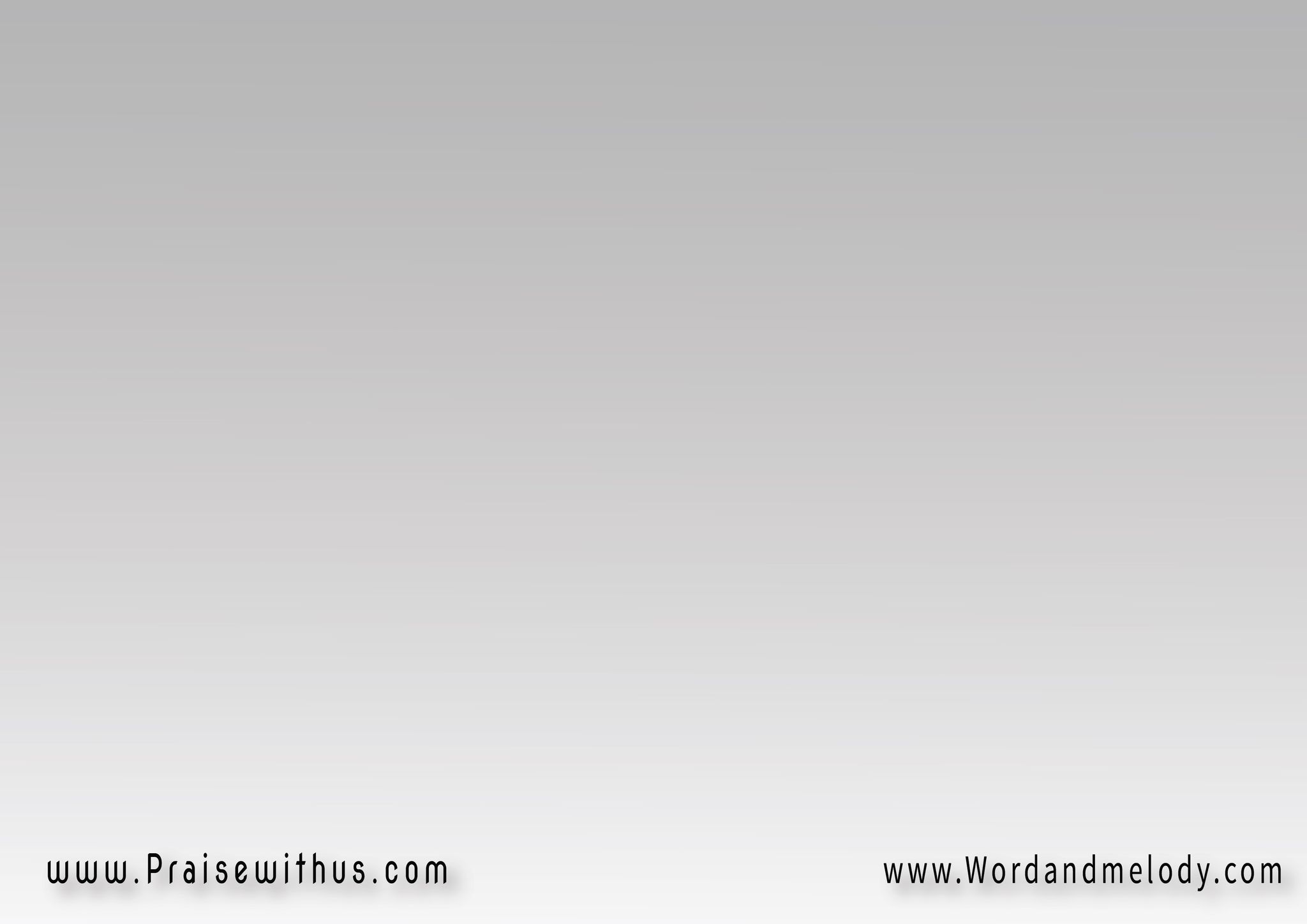 بارفَع ذَبيحتــــي بفَرَح مَليَـــانَــــــة بالتَّسبيحبإيمَان باشُوف الوَعد مِن عَالبُعدبارفَع ذَبيحتي بفَرَح وِإن كان في وِسط الضِّيقلأن صَـــاحب الوَعد رَبّ المَجد بارفَع ذَبيحتي بفَرَح
 barfaa thabihti be farah   maliana bettasbeehbeeman bashof elwaad men aalboadbarfaa thabihti be farah  wen kan fi west eDDeekle ann Sahb elwaad  rabb elmajdbarfaa thabihti be farahI raise my sacrifice of praise with rejoicing 
as I see the promise from afar by faith.
 In troubles I  still raise my sacrifice in joy 
because the Lord of glory promised.
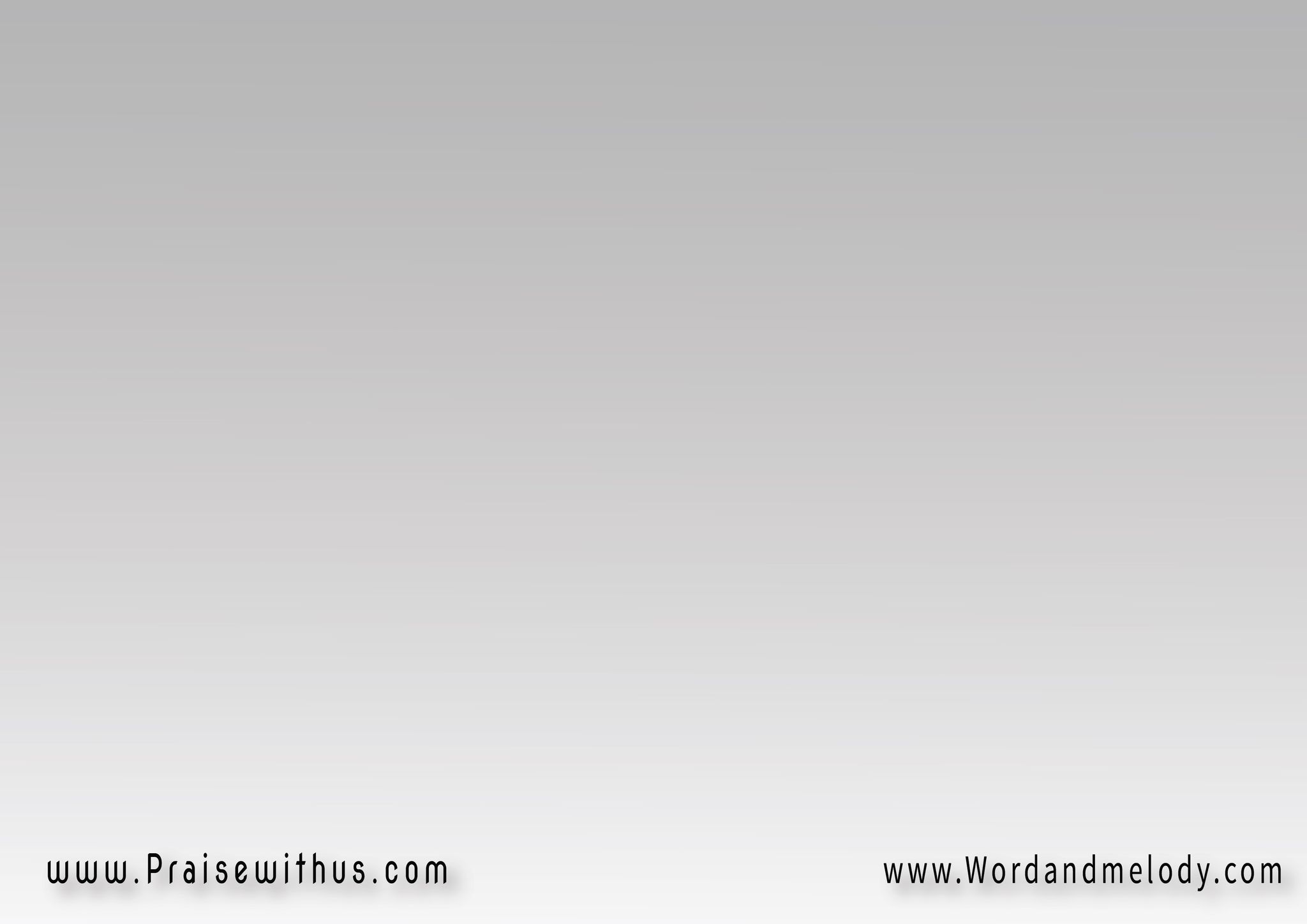 (سُبحَاً وَمَجدَاً يا إلَهـــــــــي ليكشُكرِي وِحَمدي وِفَرحِتي باهدِيك)2(عَلى كُلِّ شِيء لم أمسِكــــه باليَدّعَلى كُلِّ ما هاتقَدِّمُــــه في الغَدّ)2سُبحَـــــــاً وَمَجــــــــدَاً ليــــــــك
(sobhan we majdan ya elahi leekshokri we hamdi we farheti bahdeek)2(aala kol shea lam amseko belyaddaala kollema hat2addemo fi lghadd)2sobhan we majdan leekGlory and praises to You with all gratitude and thanks
 for what You did and what You did not yet.
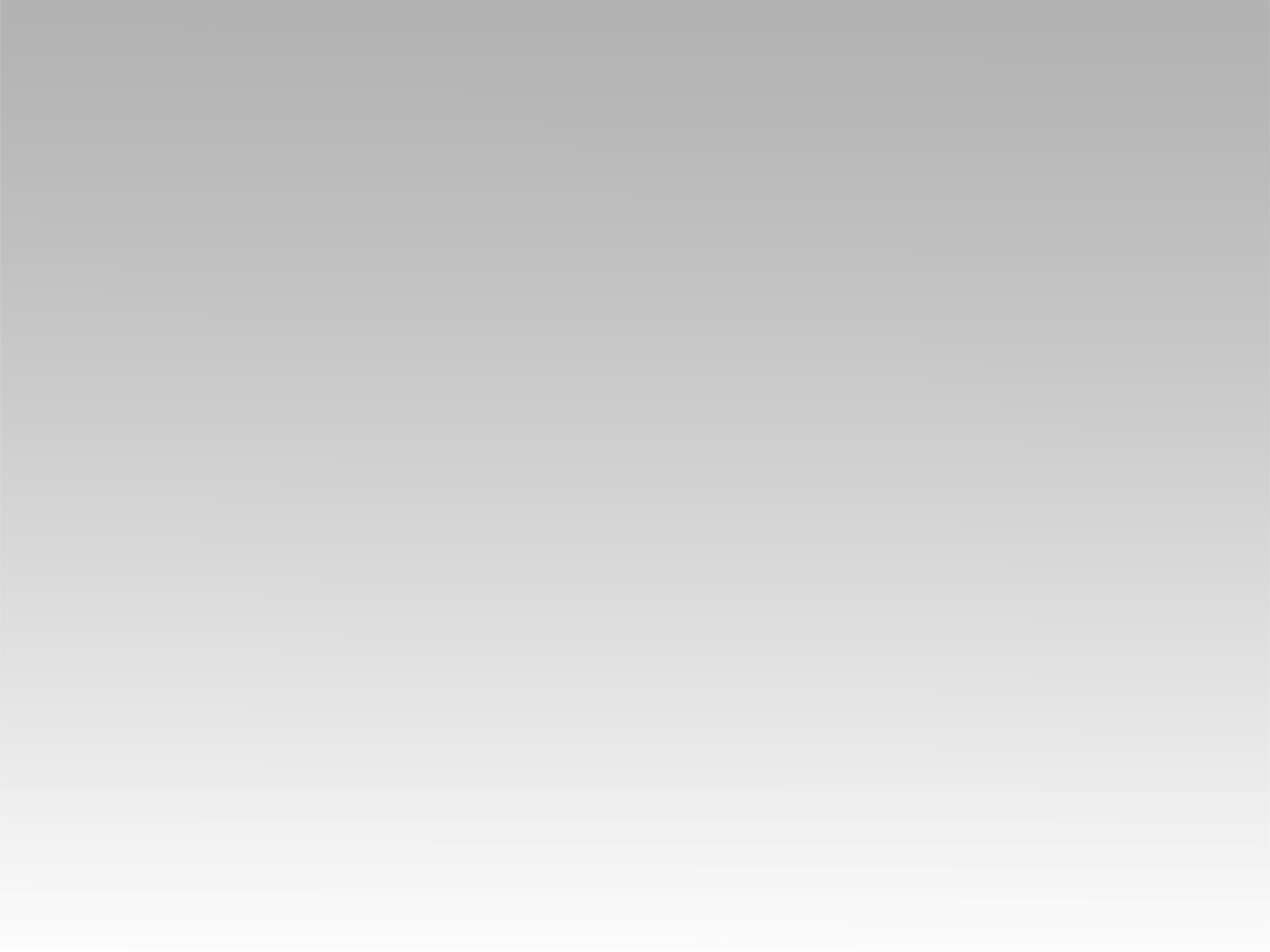 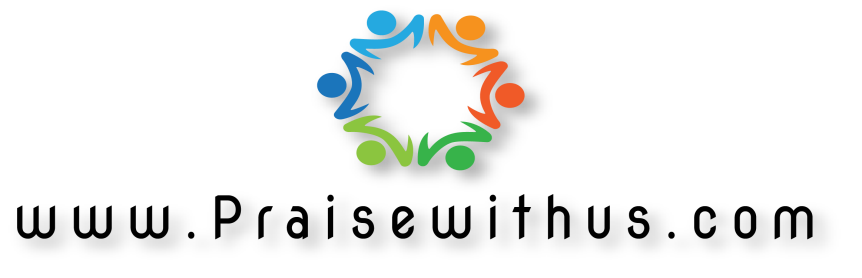